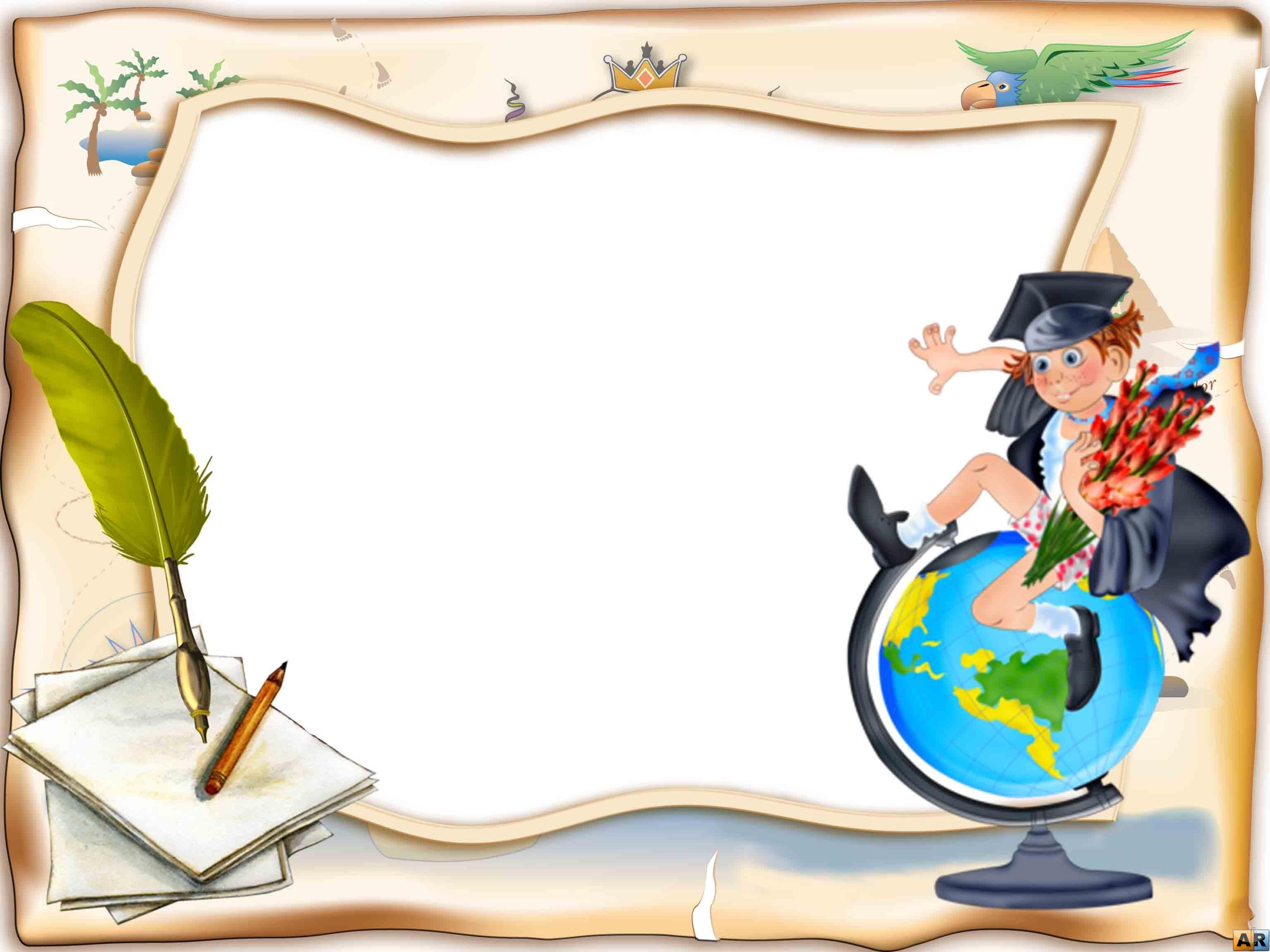 Открытый интегрирован- ный урок: гидрогеология + экономика
Тема урока:      
Составление конструкции и расчеты технико-экономических показателей на бурение гидрогеологических скважин.
Целевая установка:
закрепить теоретические знания и 
практические навыки:
 по составлению  конструкции  гидрогеологической скважины;
 по расчётам ТЭП на буровых, вспомогательных работах и МДП.
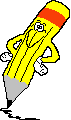 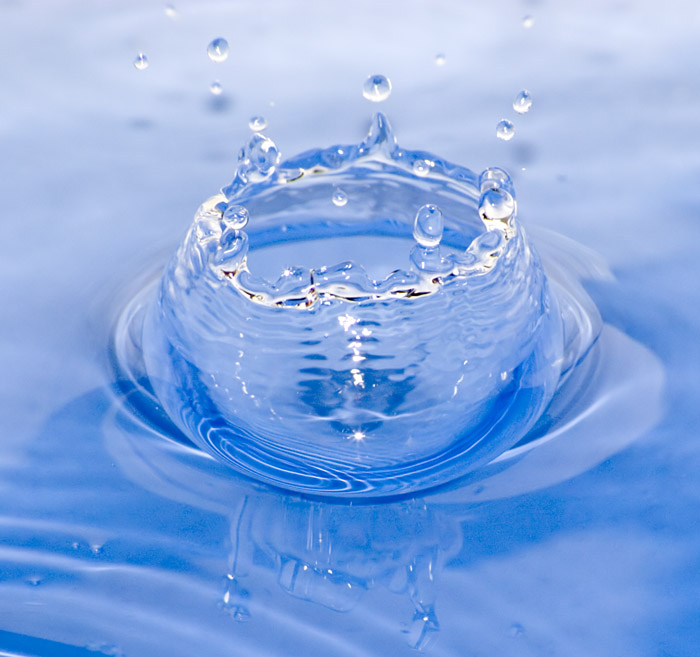 «Вода, у тебя нет ни цвета, ни вкуса, ни запаха, тебя невозможно описать, тобой наслаждаются, не ведая, что ты такое. 
Нельзя сказать, что ты необходима для жизни: ты сама жизнь.
Ты исполняешь нас радостью, которую не объяснишь нашими чувствами.
С тобой возвращаются к нам силы, с которыми мы уже простились.
По твоей милости в нас вновь начинают бурлить высохшие родники нашего сердца».

(А. де Сент-Экзюпери. «Планета людей»)
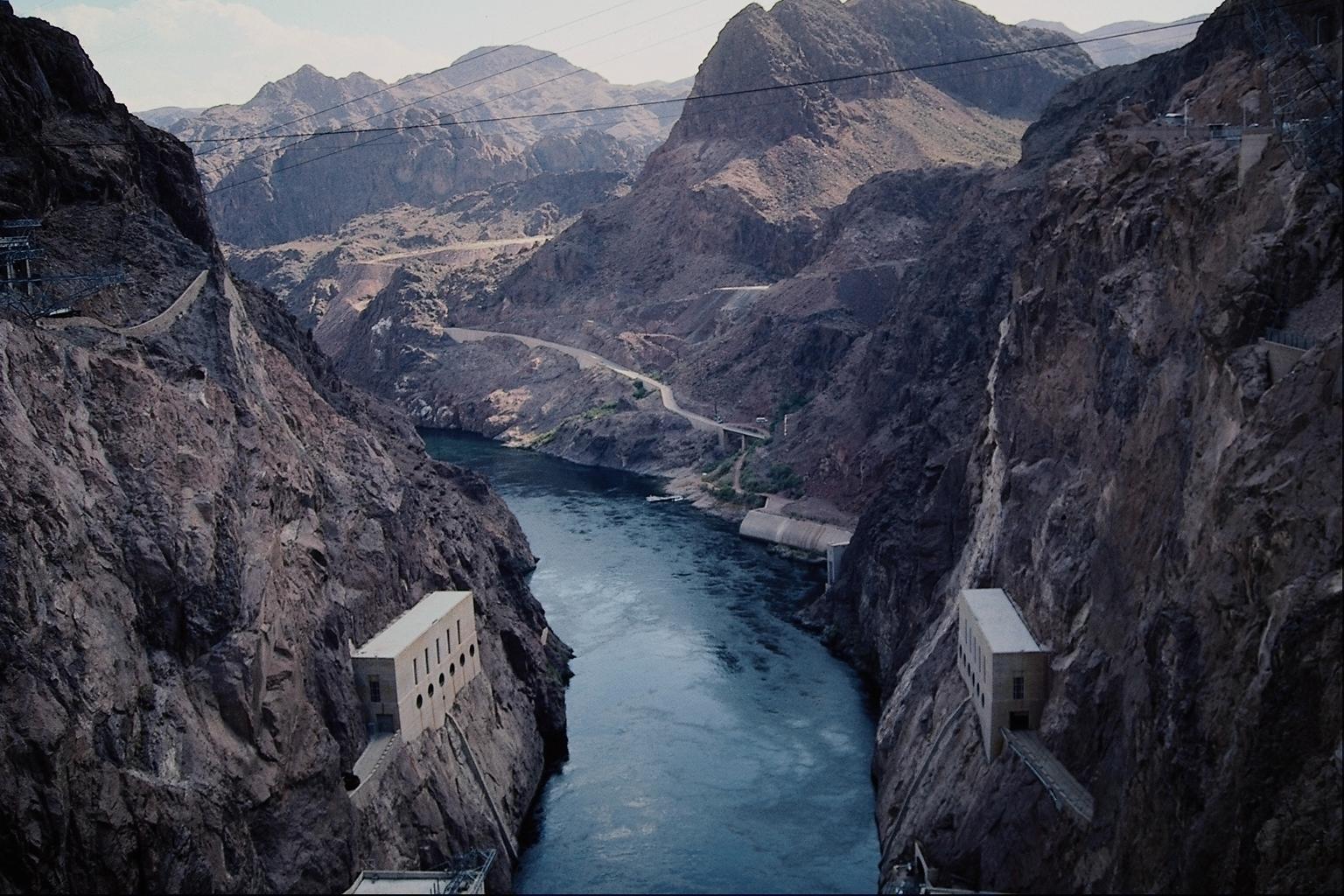 Постановление Правительства Республики Казахстан от 9 ноября 2010 года № 1176 
«Об утверждении Программы «Ақ бұлақ» на 2011 - 2020 годы»
• обеспечение доступа к централизованному водоснабжению в сельской местности 80% от общего количества сельских населенных пунктов, в малых городах - 100%;
• создание специализированных эксплуатационных предприятий и организаций объектов водоснабжения в каждом районном центре;
• рост числа водохозяйственных организаций с участием частного капитала, в том числе на основе концессионных соглашений и других договоров до 15 единиц;
• охват приборами учета воды в городах - 100% и сельских населенных пунктах - 80%;
• обследование обеспеченности запасами подземных вод более 3000 сельских населенных пунктов;
• доразведка 165 месторождений подземных вод с целью переоценки запасов для городов и крупных населенных пунктов и 15 месторождений для групповых водопроводов;
• Охват системой мониторинга проектов водоснабжения в 86 городах и 7002 сельских населенных пунктах;
• Обеспечение населения питьевым водоснабжением 24 часа в сутки
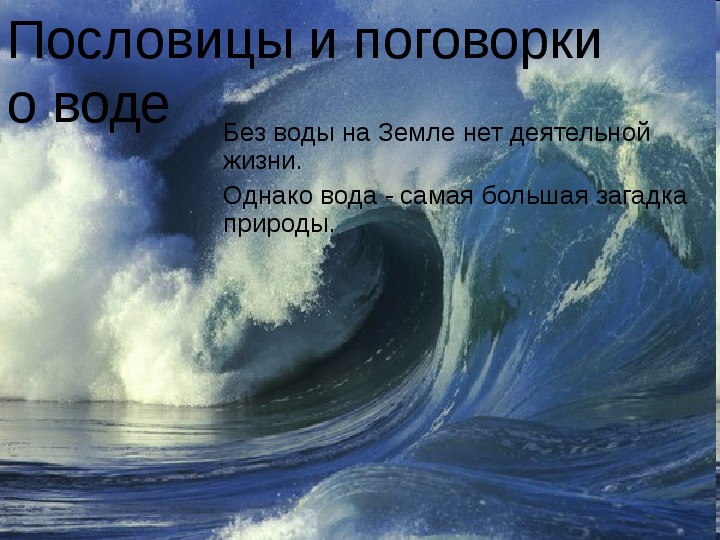 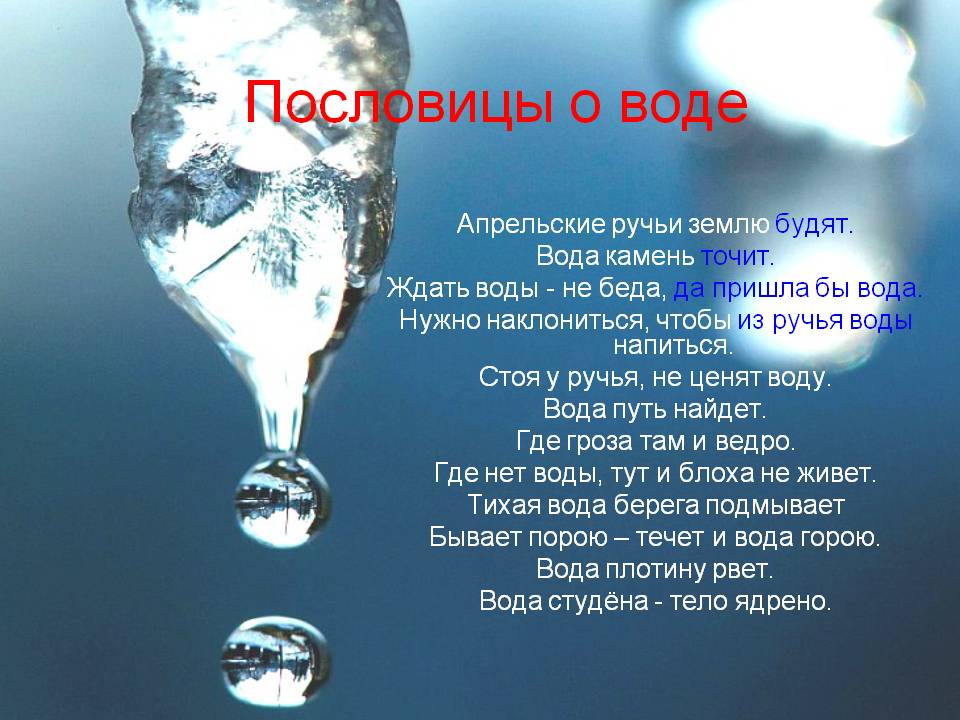 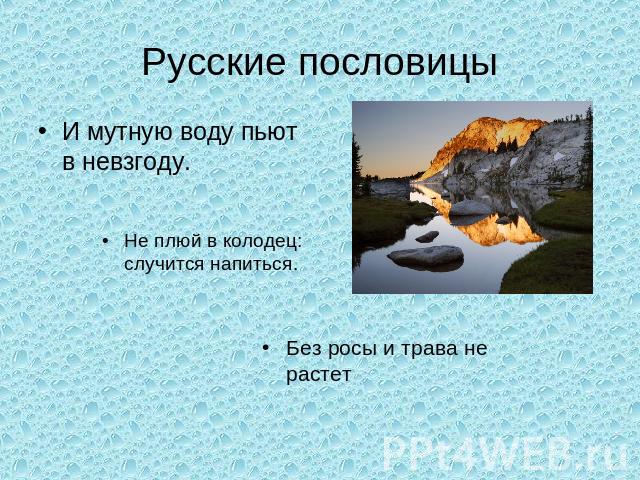 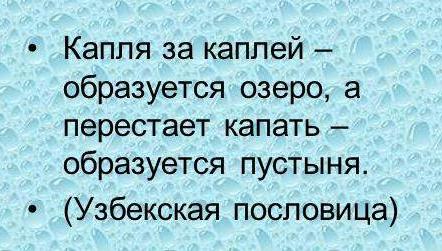 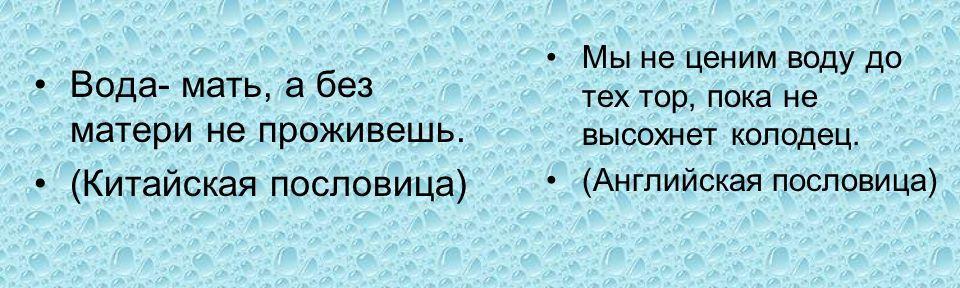 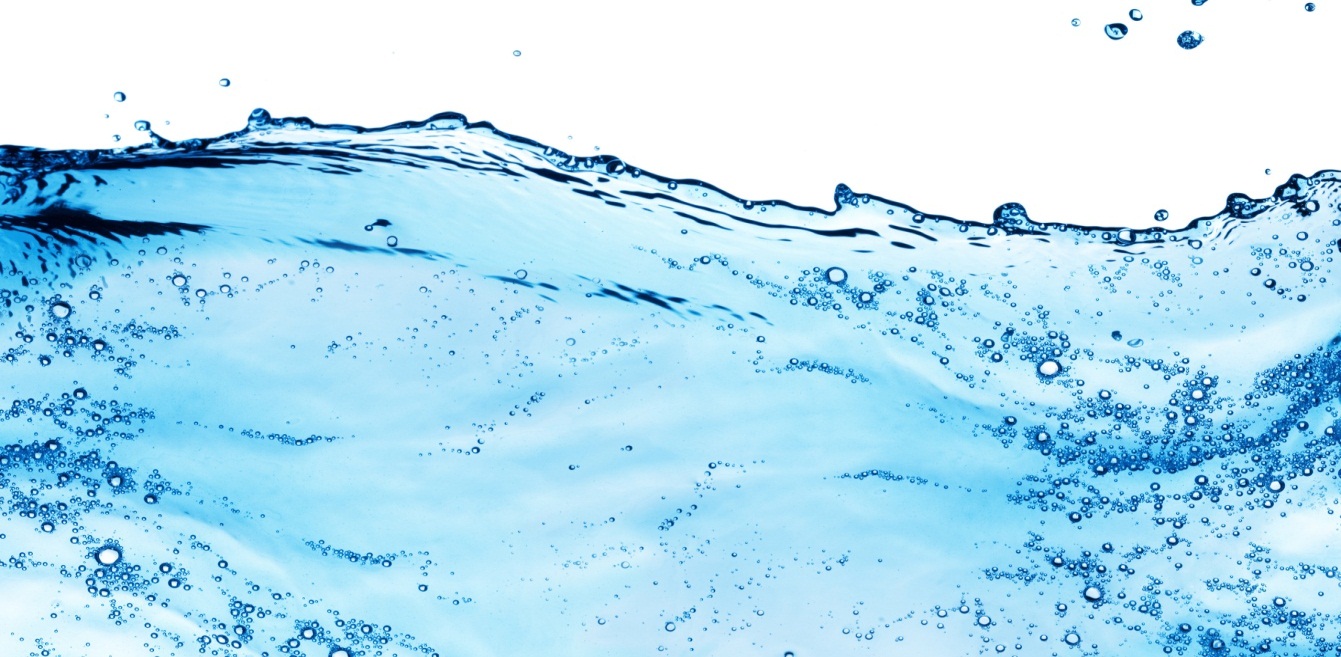 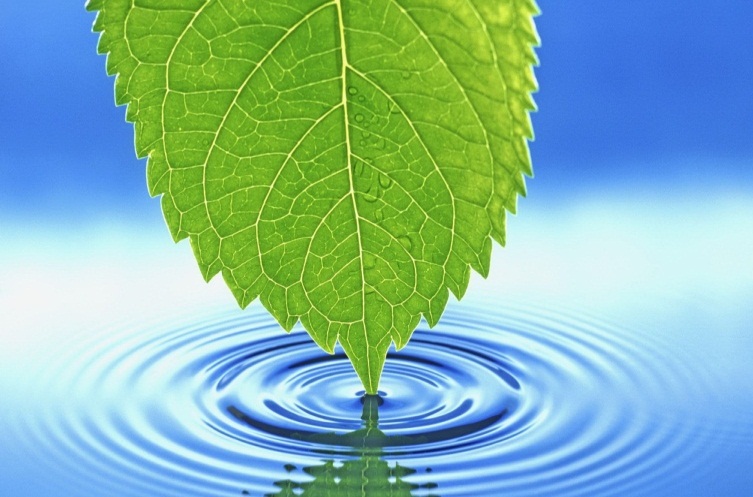 Бұлақ болмаса, өзен болмас еді
Если б не источник, засохла бы река
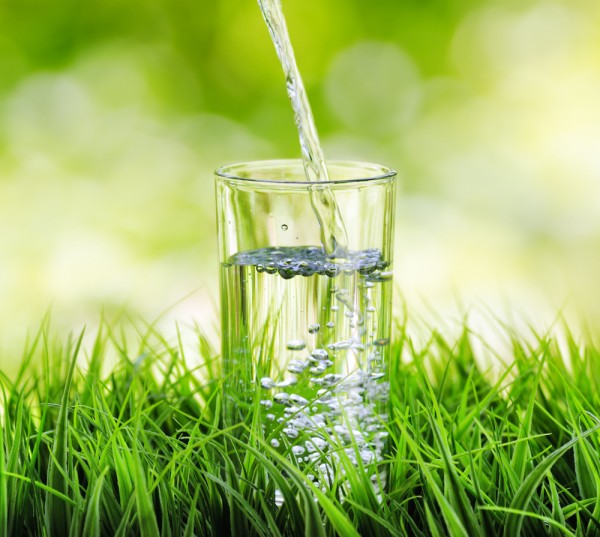 Тамшыдан тама берсе, дария болар
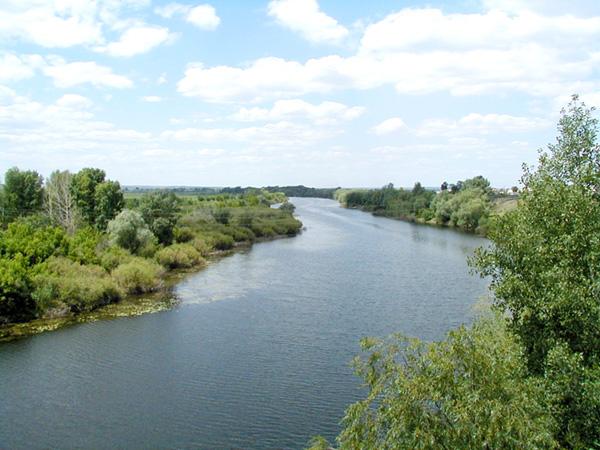 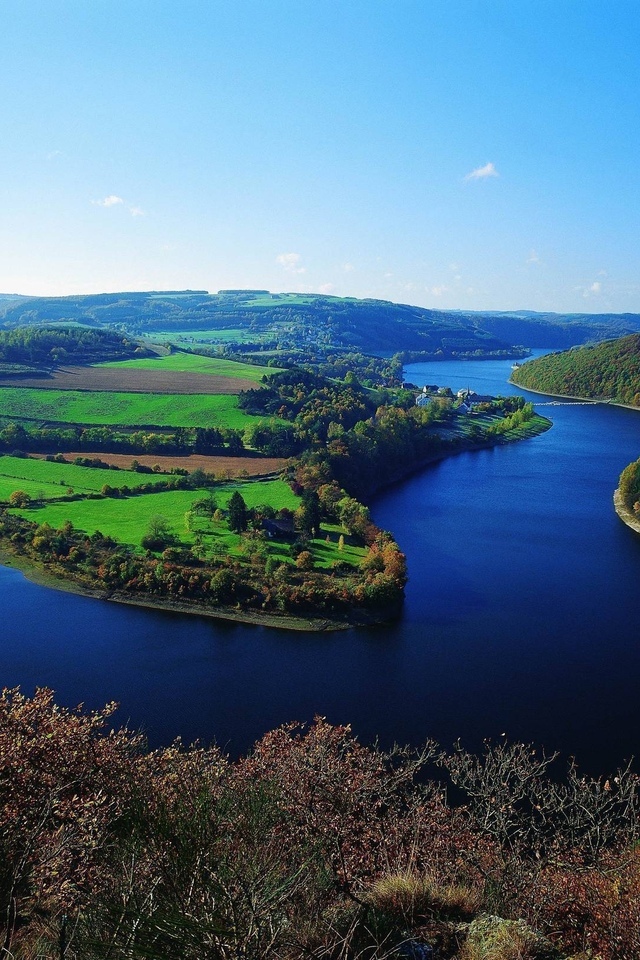 Капля за каплей собирается, река появляется
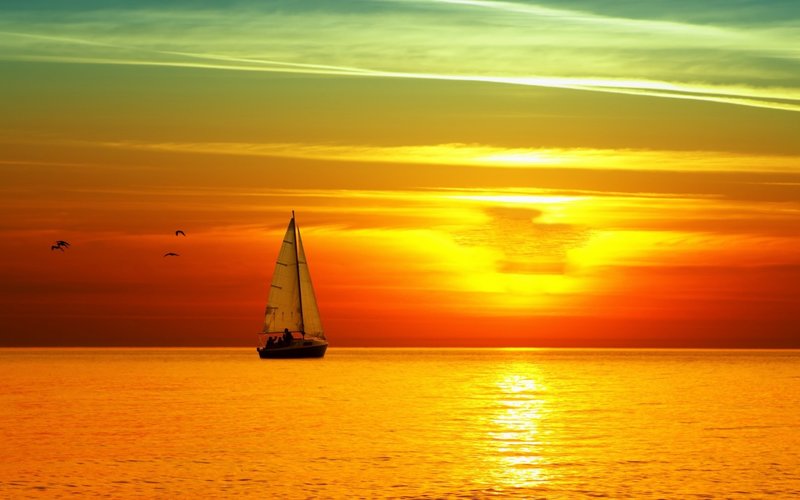 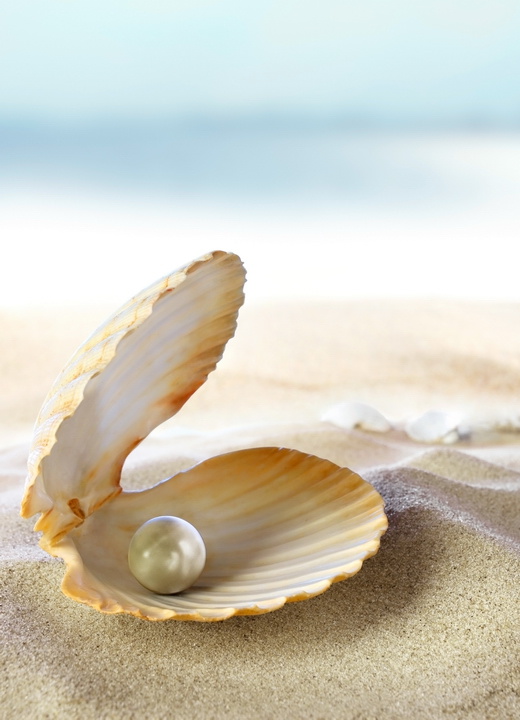 A drop in the bucket
Капля в море
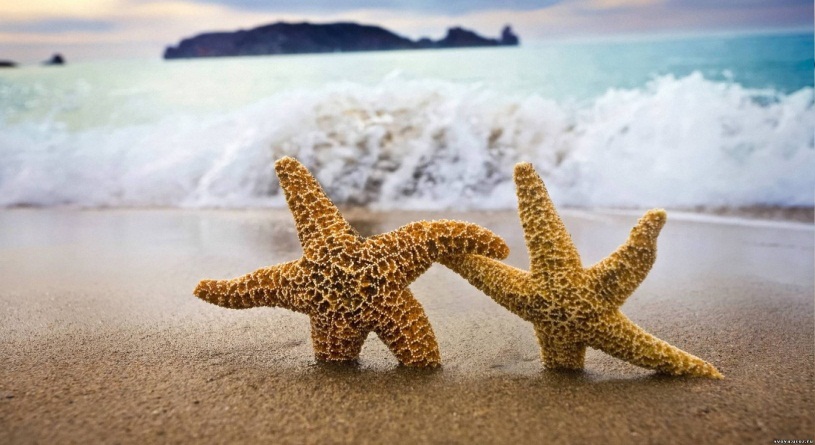 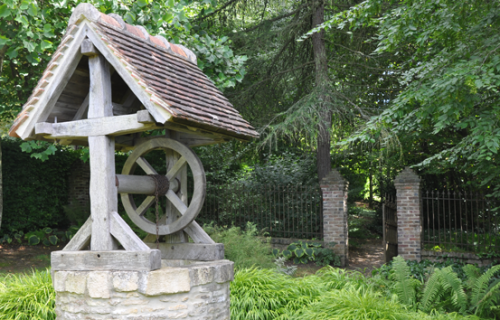 No use pumping 
a dry well
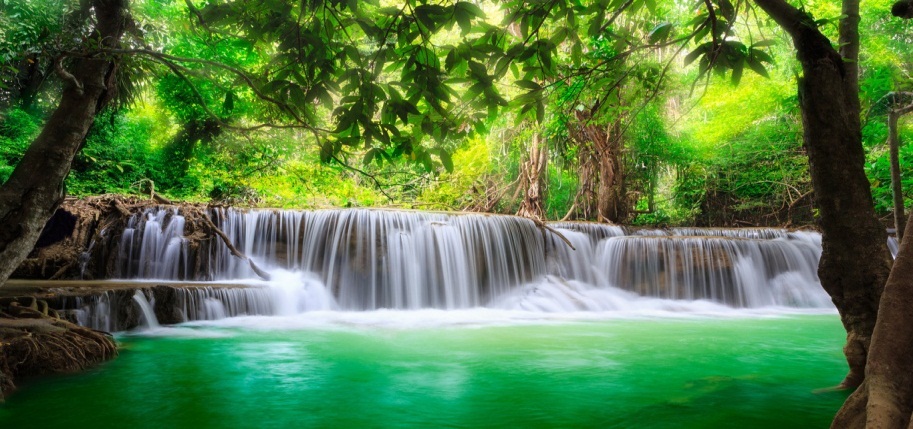 Бесполезно качать воду из высохшего колодца
Проверка теоретической готовности
Тестирование
 Спорные утверждения: «верно - неверно»
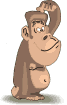 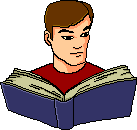 Устный опрос
Подумайте и ответьте: согласны ли вы со следующими утверждениями, аргументируйте свой ответ.
          1. Верно ли, что …
для роста производительности труда совсем не обязательно экономить рабочее время. Главное – это новая дорогая техника.
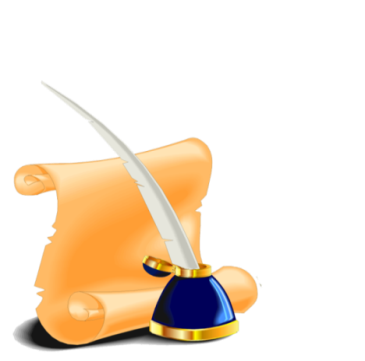 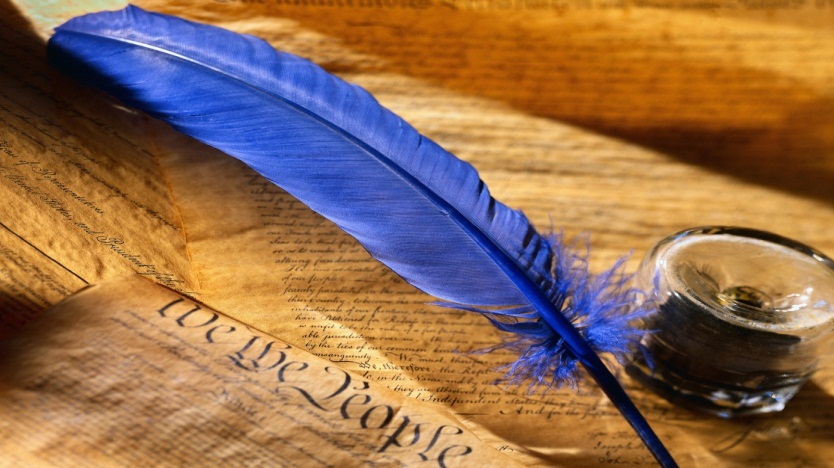 2. Верно ли, что …
рост производительности труда является источником как снижения себестоимости продукции (работы), так и её цены (сметной стоимости).
3. Верно ли, что …
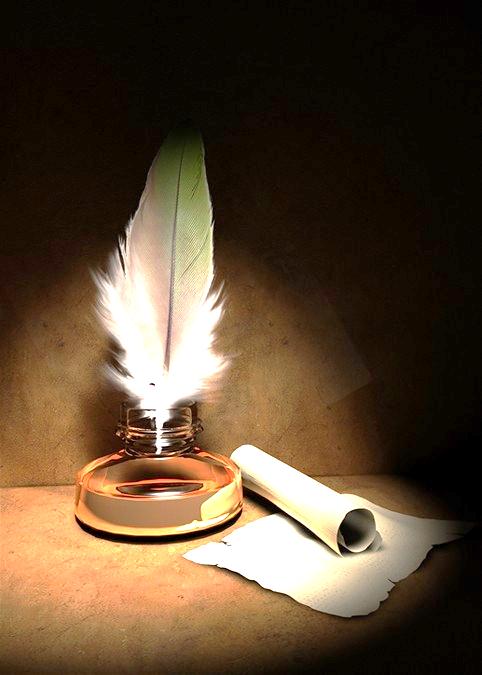 натуральные показатели не только объективно характеризуют объем производственной деятельности, но и применимы для всех предприятий и отраслей,  производящих (выполняющих)  как однородную, так и  разнородную продукцию (работу).
4. Верно ли, что …
хотя геологоразведочные работы и осуществляются в течение значительного периода времени,  однако при этом они имеют только положительные результаты.
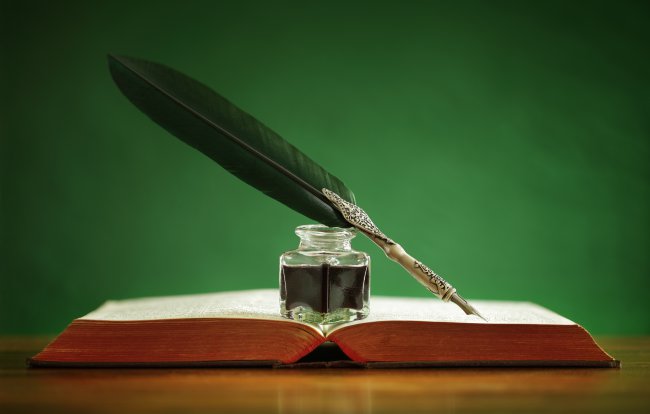 5. Верно ли, что …
нормой времени называют установленный объем трудового задания, выраженного в натуральных единицах (штуках, метрах, 
кв. м, т), который работник (бригада) соответствующей квалификации обязан выполнить в единицу рабочего времени (рабочая смена, рабочий месяц) в заданных организационно-технических условиях.
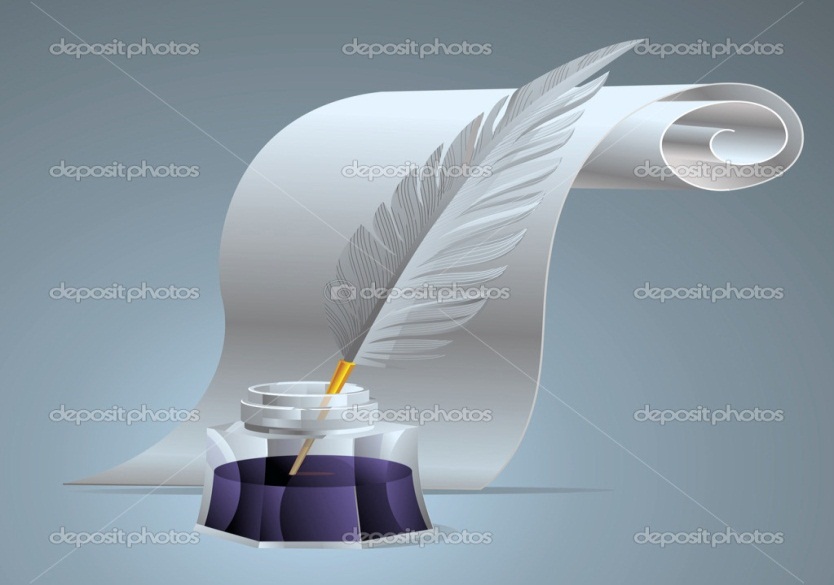 6. Верно ли, что …
норма выработки  – это величина рабочего времени (в ч, мин, с), необходимого для выполнения единицы работы, производственной операции или комплекса операций одним или группой работников соответствующей квалификации в заданных организационно-технических условиях.
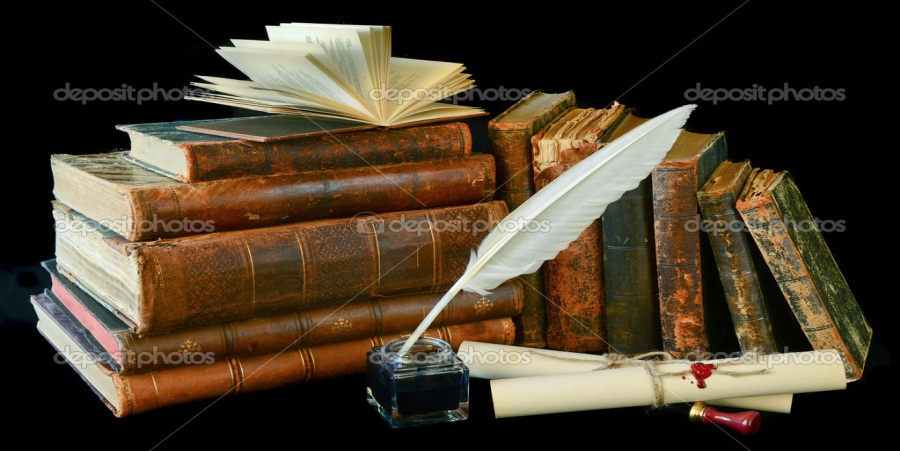 7. Верно ли, что …
между нормой времени и нормой выработки существует прямо пропорциональная зависимость.
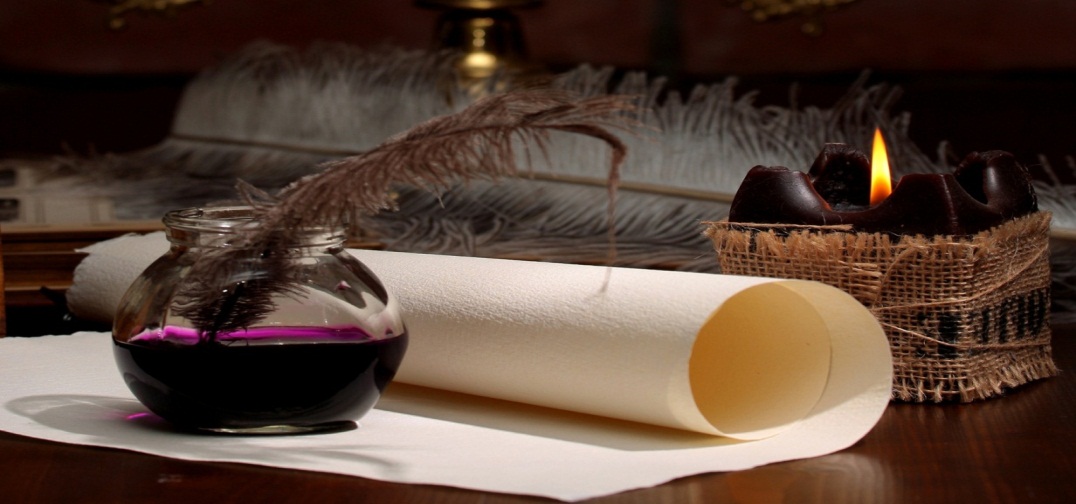 8. Верно ли, что …
для обоснования норм затрат труда на геологоразведочных работах применяется только фотография рабочего времени, которая проводится с целью изучения и анализа затрат времени рабочим или бригадой в течение рабочей смены.
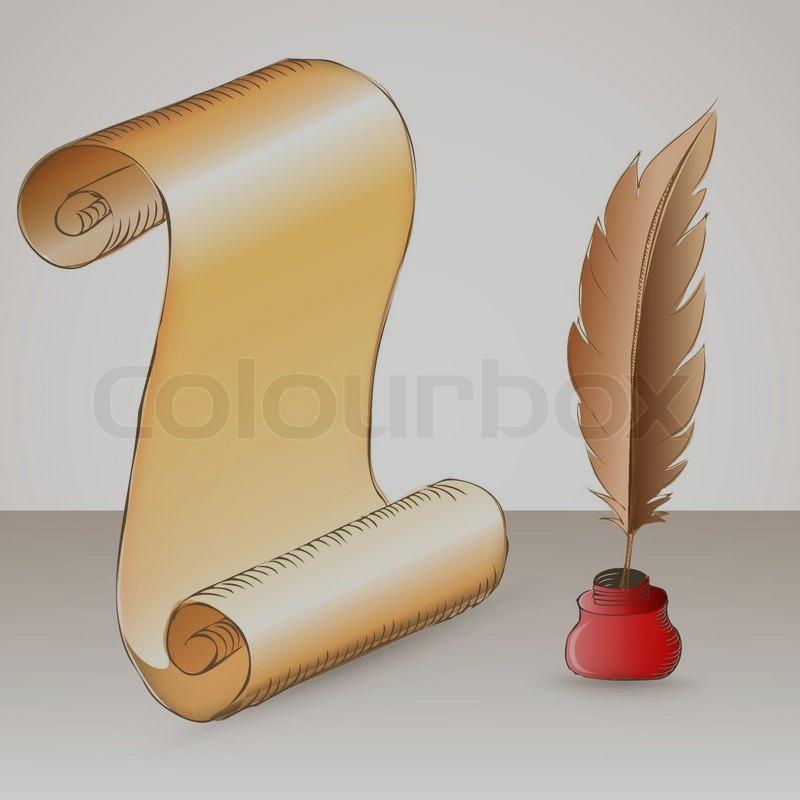 9. Верно ли, что …
проект на геологоразведочные работы должен разрабатываться исключительно с точки зрения наименьших затрат. В конечном счёте не так уж важно учитывать комплексность проведения ГРР, охрану недр и окружающей природной среды, а также требования техники безопасности. Главное – это экономия денежных средств заказчика.
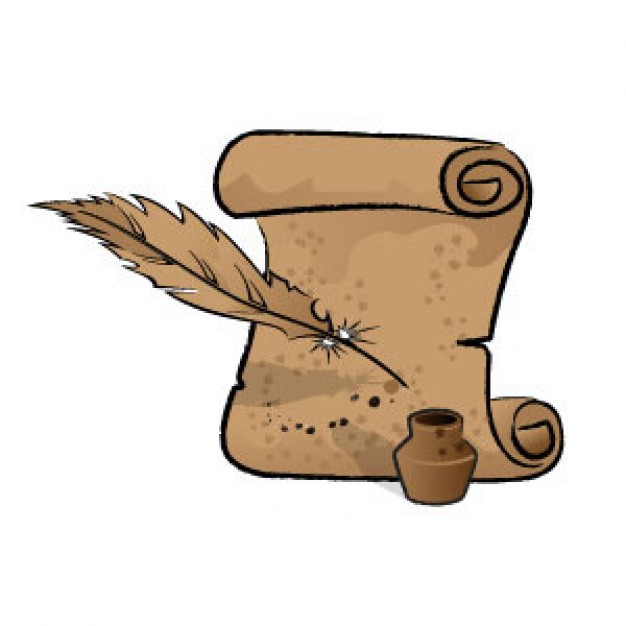 10. Верно ли, что …
при  расчёте затрат времени на выполнение полевых ГРР нередко применяются поправочные коэффициенты к установленным нормам времени.  Однако следует признать, что они только загромождают расчёты и не имеют никакой практической пользы.
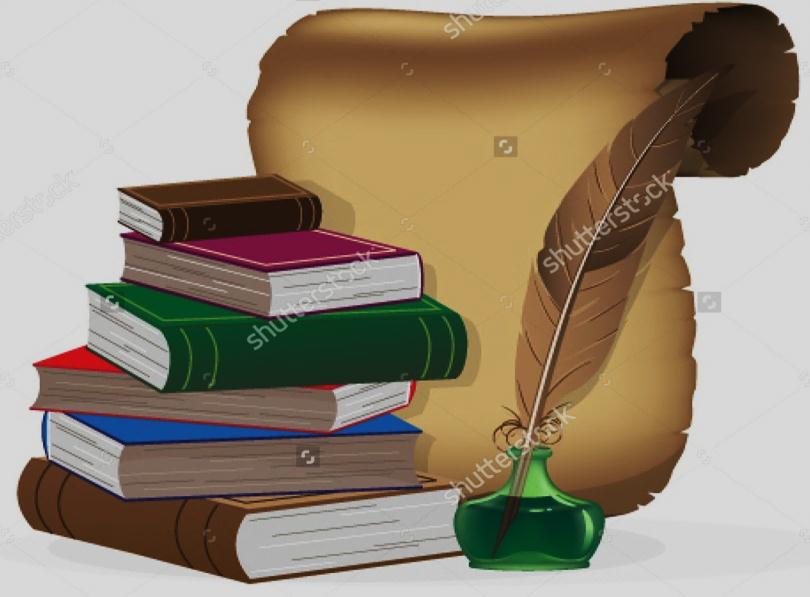 Практическая часть 
занятия
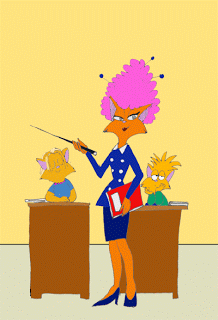 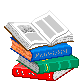 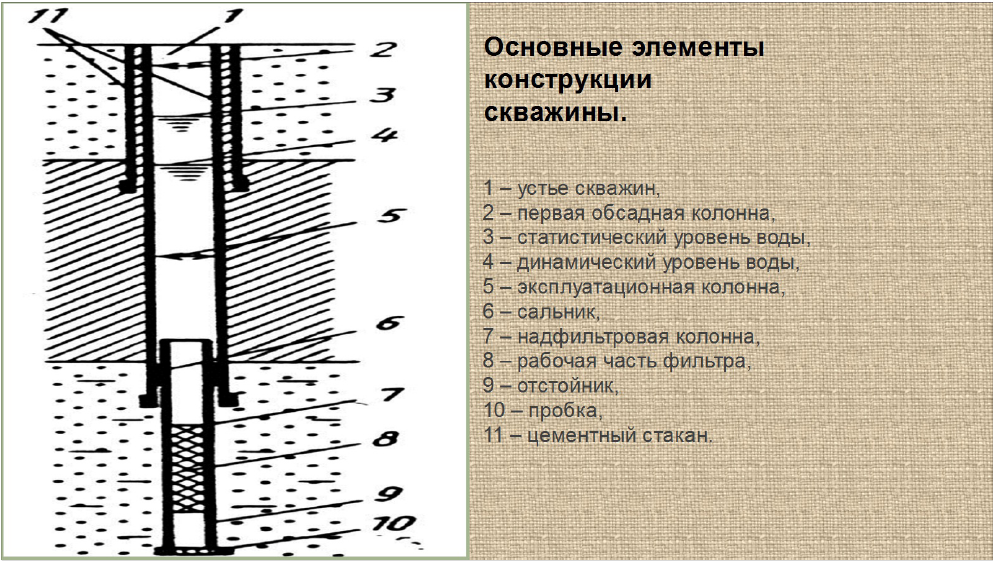 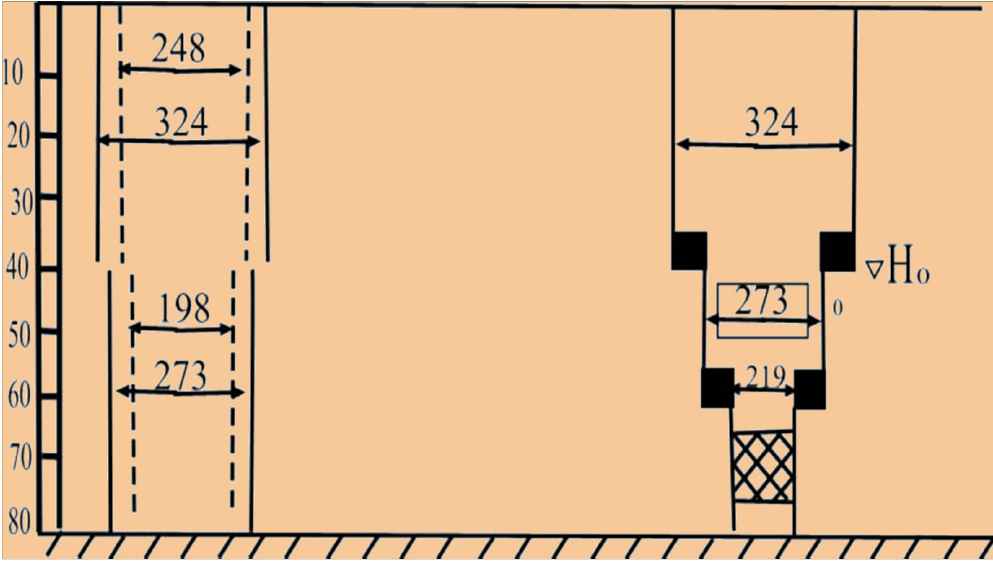 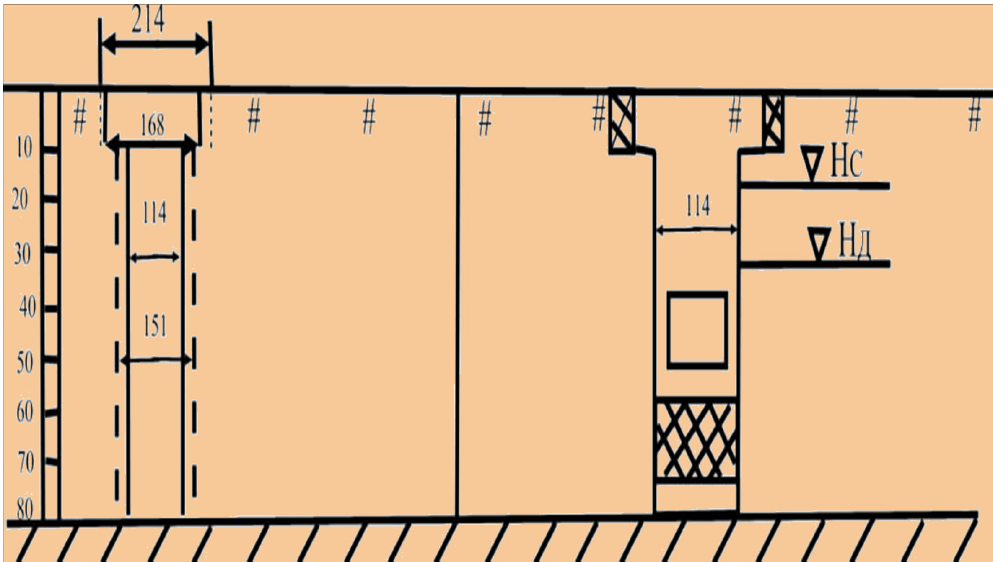 Формы таблиц, необходимых для заполнения при расчёте ТЭП на бурении гидрогеологических скважин
Расчет затрат времени на выполнение основных и вспомогательных работ
                                                                               Таблица 1.
Расчет производительности труда на основных и вспомогательных работах 
Таблица 2.
Календарный график выполнения буровых работ       

Таблица 3.
Расчет затрат труда на выполнение буровых, вспомогательных работ и МДП  
 
Таблица 4.
Исходя из общей трудоёмкости проектируемых работ, 
рассчитать необходимое количество работников для выполнения
этих работ.
Расчёт сметной стоимости проектируемых работ
Таблица 5.
Презентация проектов.

Каждой малой группе дается 5 -7 минут для презентации своего проекта.
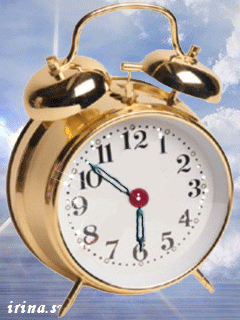 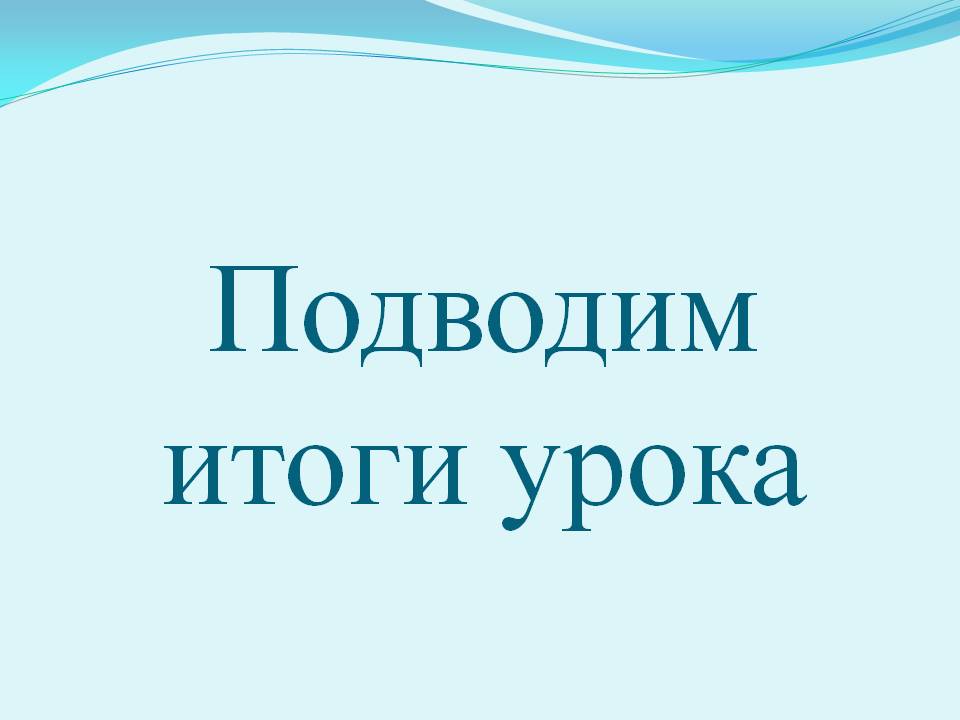 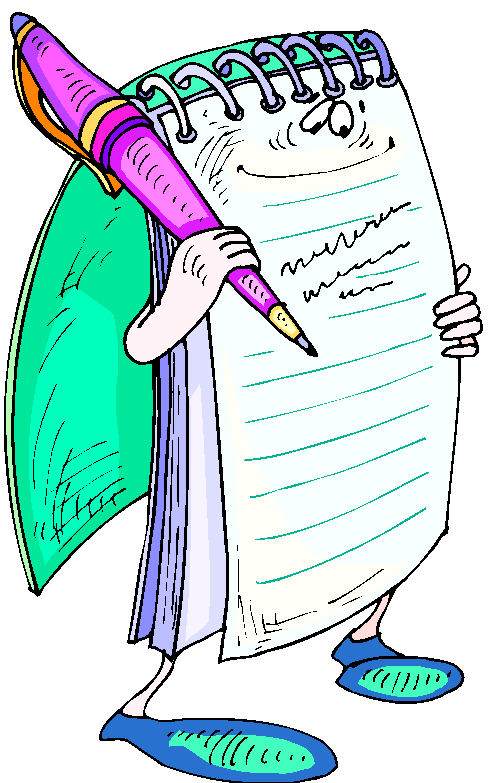 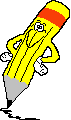 Анализ проделанной на уроке работы
Целевая установка урока:
закрепить теоретические знания и практические навыки:
 по составлению  конструкции  гидрогеологической скважины;
 по расчётам ТЭП на буровых, вспомогательных работах и МДП.
Формируемые компетенции:
Базовые: 
БК 2 Работать качественно на результат;  
БК 3 Планировать рабочее время;
БК 5  Собирать и систематизировать необходимую информацию
БК 8 Пользоваться компьютером, стандартами, инструкциями при оформлении материалов.
Профессиональные:
ПК 3.3.9 Вести первичную документацию на различных видах геолого-разведочных работ в порядке ее составления, обработки, оформления и хранения;
ПК 3.3.19 Производить выбор системы разведки и технических средств разведки;
Рефлексивный экран
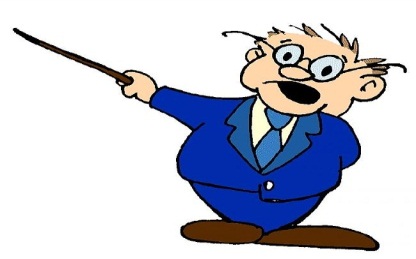 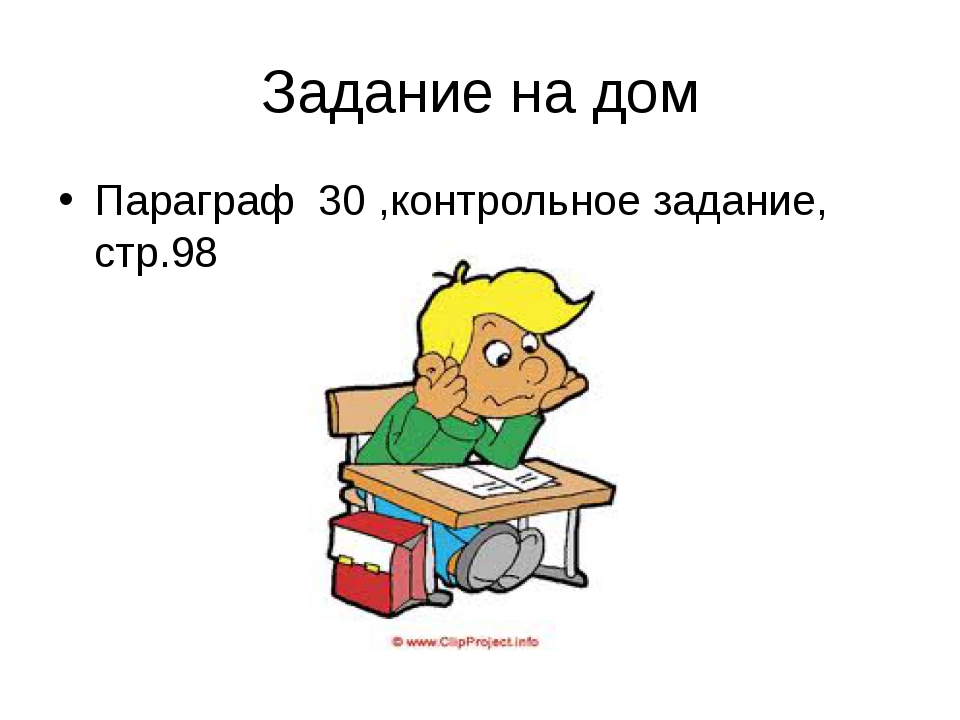 Домашнее  задание
Оформить работу на бумажном носителе
 (лист формата А4).
Контрольные вопросы и задания по 

экономике
Контрольные вопросы и задания по 

гидрогеологии
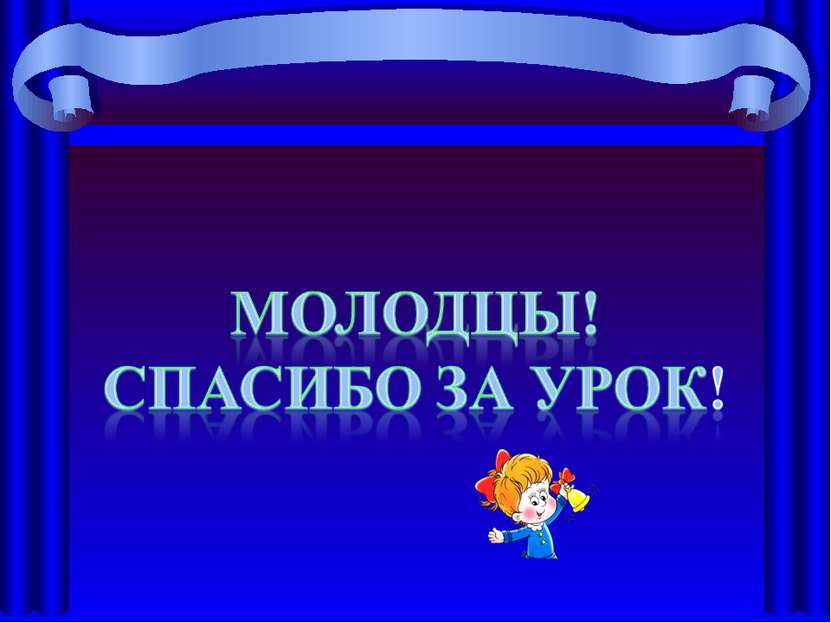 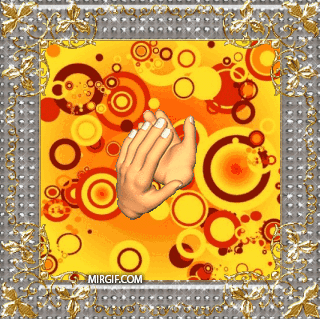 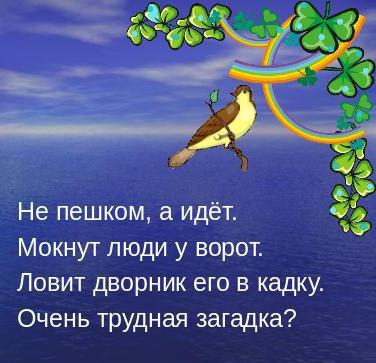 ДОЖДЬ
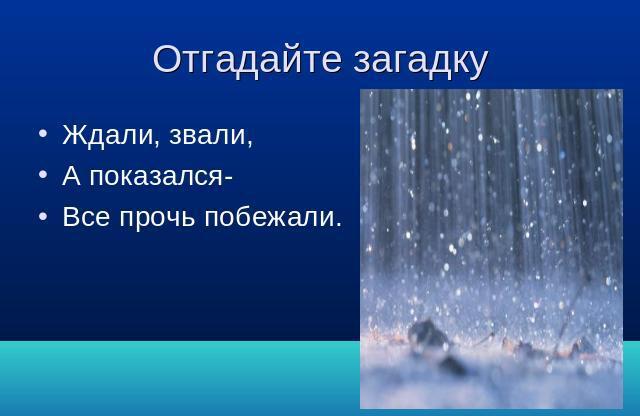 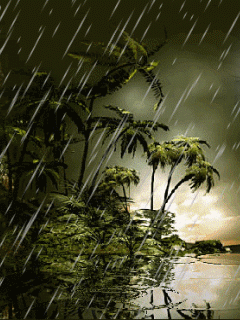 дождь
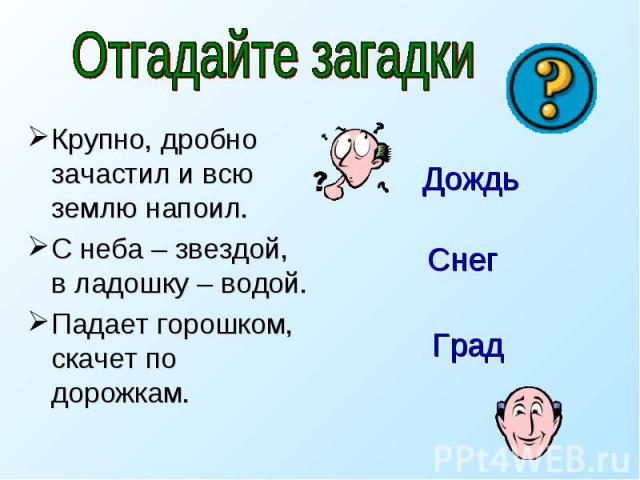 дождь
снег
град
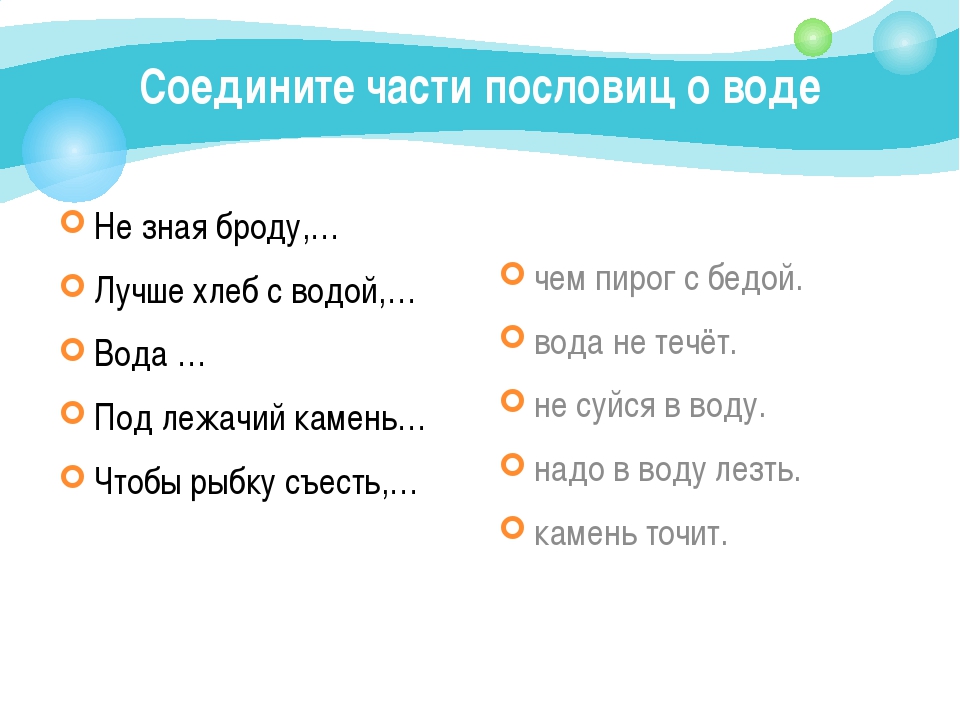 Соедините  части  пословиц  о  воде
не  суйся  в  воду
чем  пирог  с  бедой
камень  точит
вода  не  течёт
надо в воду лезть
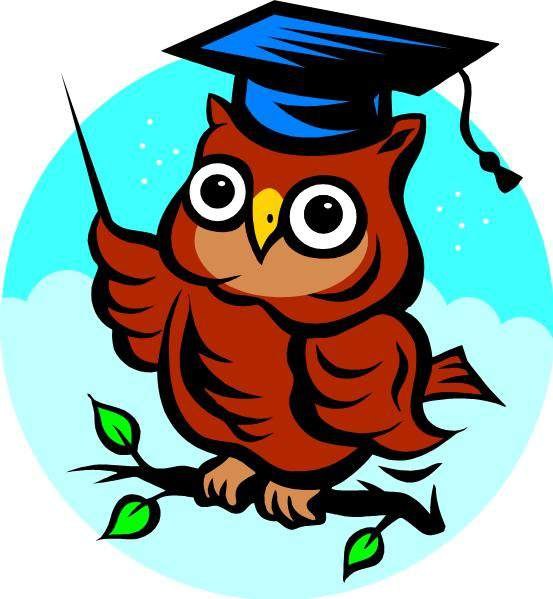